Example 3.8
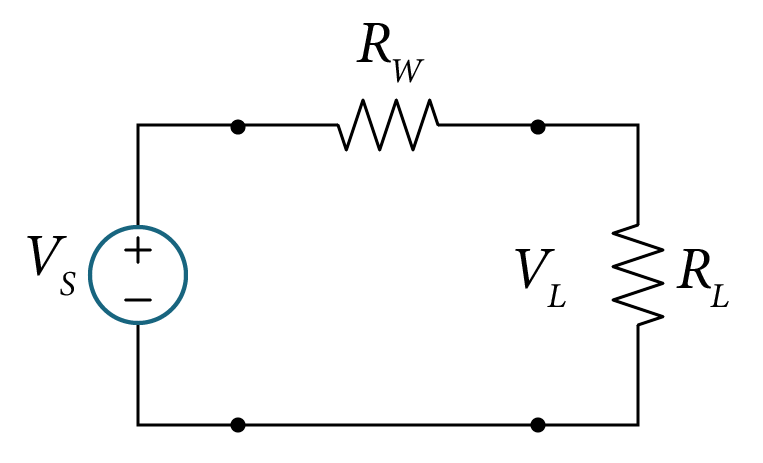 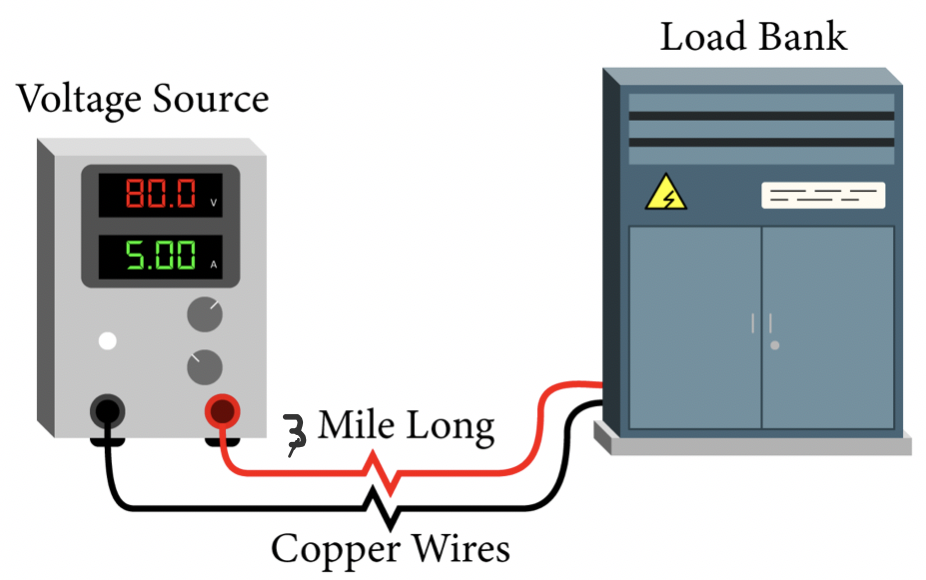 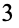 Figure 3.14 Power System consisting of a voltage source supply electric load three miles away
simplified electrical equivalent model
Solution
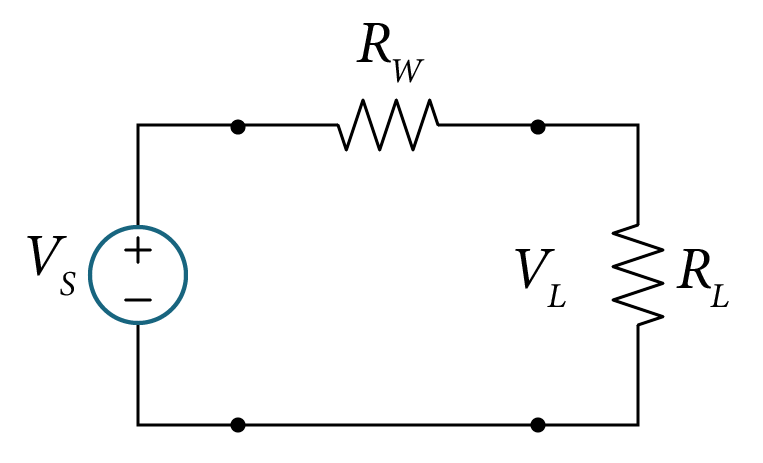 Solution
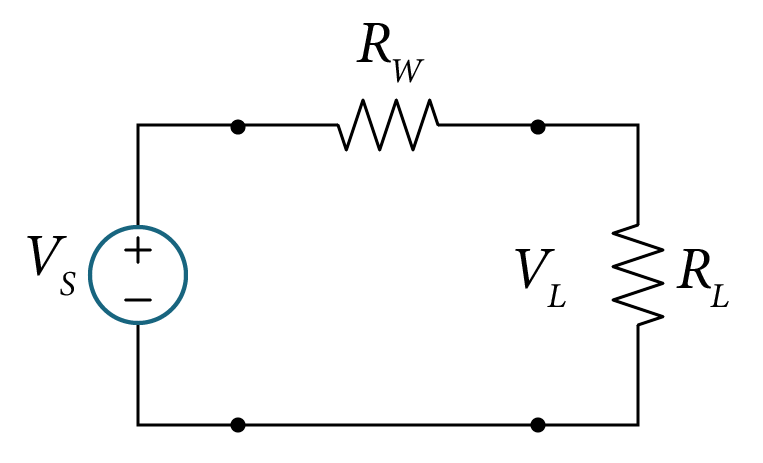 Solution
Solution
We need at least 8A reach the load!
Solution